Національний університет "Чернігівський колегіум" імені Т.Г.Шевченка
Навчально-науковий інститут історії та соціогуманітарних дисциплін імені О.М. Лазаревського
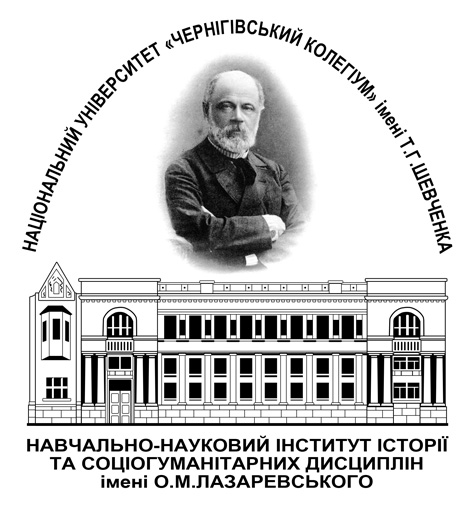 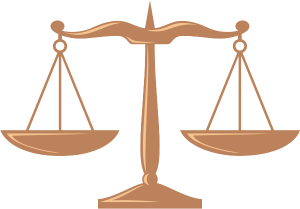 Клуб “Правознавець”
Науковий клуб «ПРАВОЗНАВЕЦЬ»
Науковий клуб «ПРАВОЗНАВЕЦЬ» був створений  на кафедрі правових дисциплін у 2017 році.

Керівник клубу «ПРАВОЗНАВЕЦЬ» - Алла Лазаренко, к.ю.н., доцент кафедри права, філософії та політології.

Станом на 2020 рік членами клубу є 20 студентів, що навчаються за спеціальністю Право 081 та чотири куратори-викладачі кафедри права, філософії та політології
Напрямки діяльності клубу ПРАВОЗНАВЕЦЬ:
Клуб «Правознавець» сприяє формуванню правосвідомості і правової культури студентської/учнівської молоді. Його діяльність базується на принципах добровільності, компетентності, добросовісності, поваги до честі та людської гідності, відкритості, студентского самоврядування.

Клуб сприяє формування почуттів патріотизму, національної самосвідомості й толерантності, прихильності ідеалам загальнолюдських цінностей, має на меті підняття рівня правової культури та здатності студентів, учнів до практичного застосування правових знань для захисту власних інтересів та інтересів оточуючих. 

Різноманітні соціально-правові заходи в клубі розраховані на задоволення потреб розумної, активної та креативної молоді: дослідження проблем у сфері застосування права, обговорення юридичних проблем, психологічні тренінги, зустріч з педагогами у майстер-класах – все спрямовано на підвищення громадянської активності.
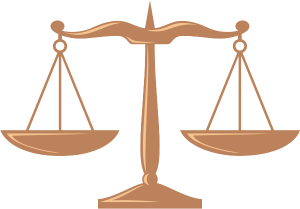 Девіз клубу «ПРАВОЗНАВЕЦЬ»: «НАВЧИСЯ ВЧИТИСЯ!»
Наукова конференція молодих учених та студентів з нагоди Дня юриста (8 грудня 2020 року)
Секція 1: актуальні питання цивільного, земельного та сімейного права;
Секція 2: актуальні проблеми трудового, кримінального права та гендеру.
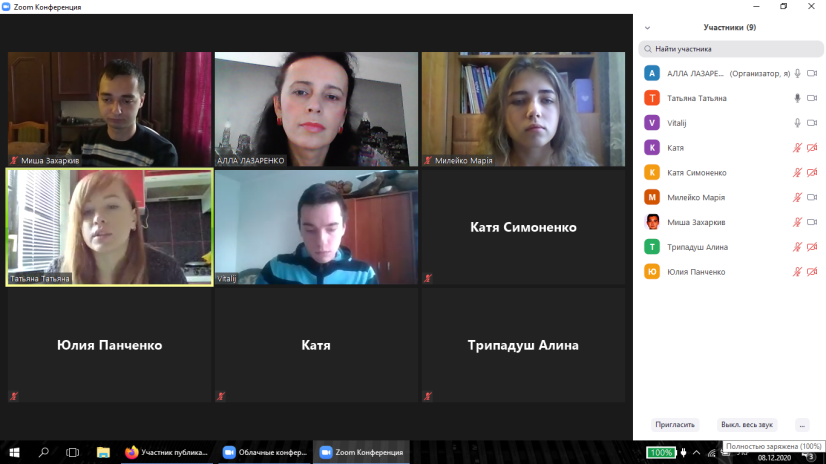 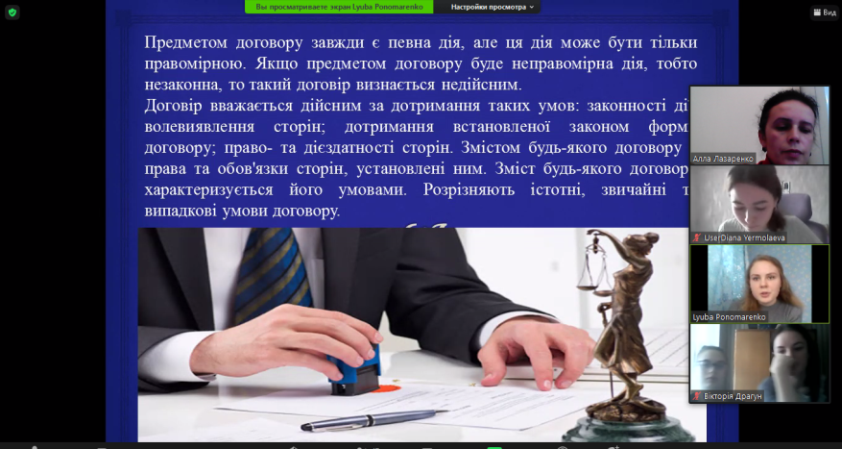 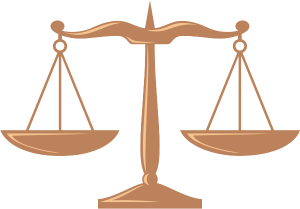 ВОРКШОП «Проблеми захисту честі та гідності особи: кримінально-правовий аспект» (16 грудня 2020 року)
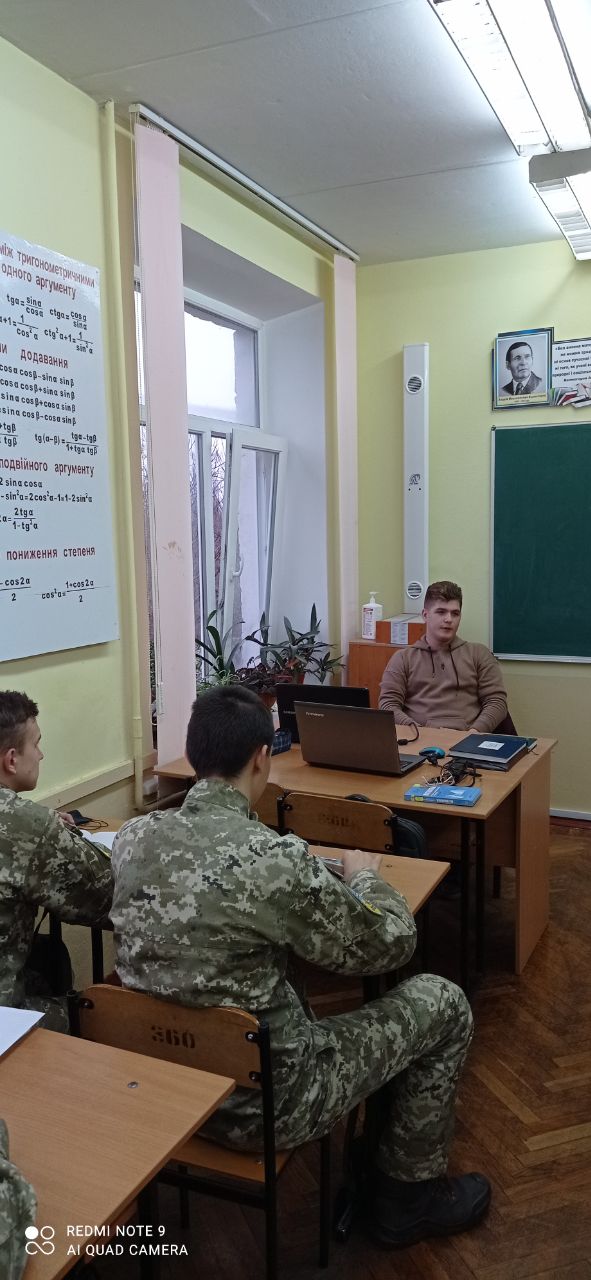 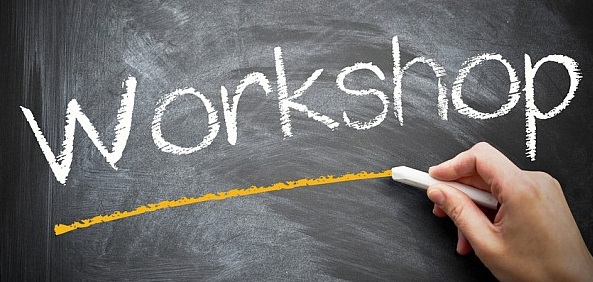 Представниками клубу разом з ліцеїстами Чернігівського ліцею обговорені  питання щодо встановлення меж посягання на честь і гідність, їх законодавче закріплення.  Розглянуті можливі ситуації та правовий механізм їх вирішення.
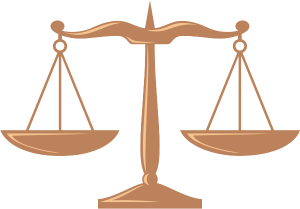 КРУГЛИЙ СТІЛ «Теоретичні та практичні проблеми права: виклики сьогодення» (23 лютого 2021 року).
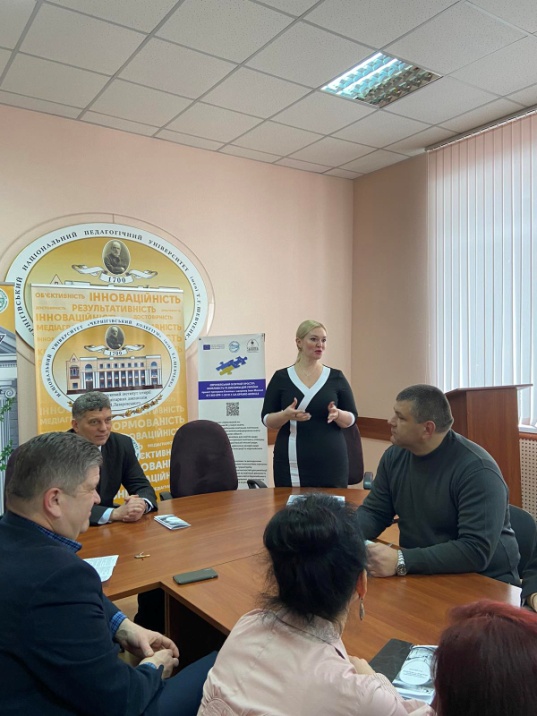 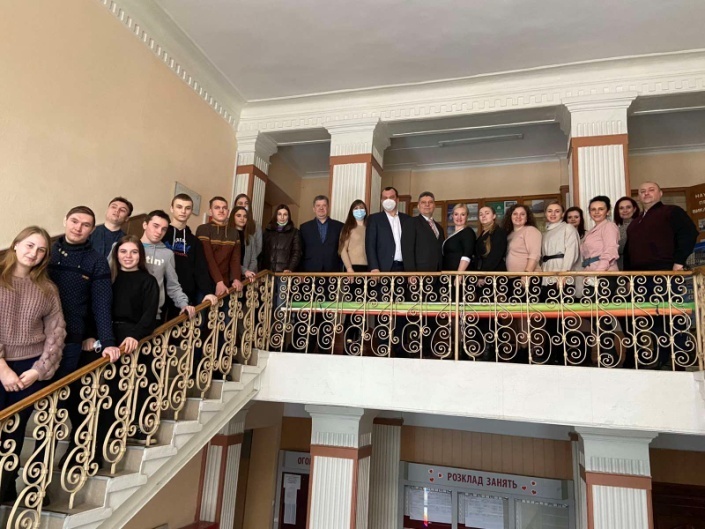 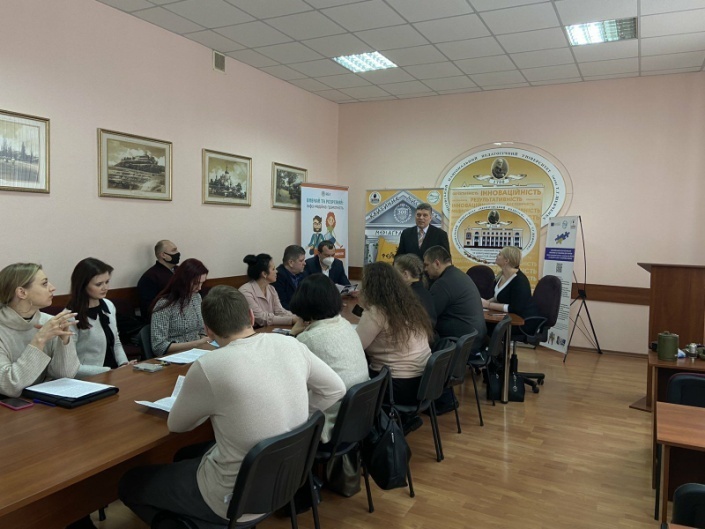 На зустрічі були обговорені питання:
 - напрямки діяльності й співпраці зі стейкхолдерами;- проблеми реалізації та шляхи вдосконалення  освітньої програми 081 "Право";Досліджені та проаналізовані такі дискусійні проблеми:- проблеми розвитку сучасної адвокатури;-особливості діяльності окремих секторів Чернігівського НДЕКЦ МВС;- проблеми цивільного, господарського, сімейного права та інше.
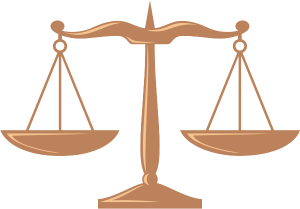 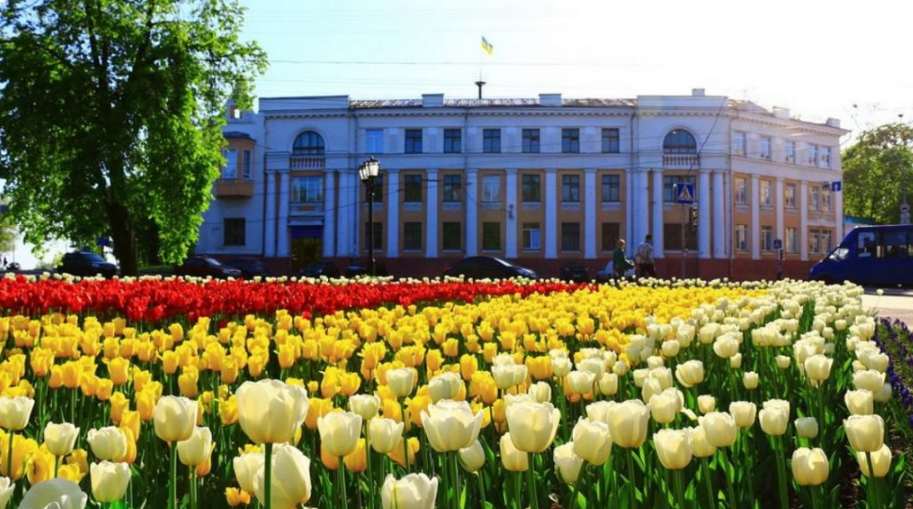 Запрошуємо до співпраці у
 клубі «Правознавець» юристів-правників.
У разі виникнення пропозицій звертайтесь:
Алла Лазаренко  +38 (093)1122156
e-mail: Alla_Apanasenko@ukr.net